Office of Adolescent Health  Adolescents and the Affordable Care Act
Wilma  Robinson, PhD, MPH
Deputy Director
Office of Adolescent Health
US Department of Health and Human Services

OJJDP Coordinating Council
November 13, 2013
1
Overview
Why focus on Adolescents?
Current uninsured rate among adolescents
Brief background on the Affordable Care Act
Coverage provisions already in effect
Coverage provisions taking effect in 2014
Other relevant Affordable Care Act initiatives
Federal Resources
2
Why Focus on Adolescents?
Over 42 Million Adolescents (ages 10-19) live in the United States.
The health care needs of adolescents are different from those of adults and children.
Behavioral patterns of adolescents influence their risk of health conditions as adults.
There are significant health disparities that exist among adolescents.
3
Uninsured Adolescents, 2011
*Eligible uninsured means non-elderly uninsured legal residents (i.e., U.S. citizens and legal immigrants). 
Source: ASPE tabulations from CY 2011 American Community Survey, adjusted to exclude estimated undocumented persons.
4
Number of Eligible Uninsured by State, 2011
*Eligible uninsured means non-elderly uninsured legal residents (i.e., U.S. citizens and legal immigrants).
Source: ASPE tabulations from CY 2011 American Community Survey, adjusted to exclude estimated undocumented persons.
5
Key Provisions of the Affordable Care Act 
Relevant to Adolescents
[1] Other than Grandfathered Plans.
[2] Other than grandfathered individual market policies.
[3] Other than for grandfathered plans, which may be subject to pre-ACA guaranteed issue requirements.
[4] Non-grandfathered insurance plans in the individual and small group markets for plan or policy years beginning on or after January 1, 2014.
[5] The complete prohibition on annual limits applies to all group health plans and insurance plans in the group health market for plan years beginning on or after January 
1, 2014. Restrictions on annual limits on essential health benefits apply for group health plans and insurance plans in the group health market for plan years beginning on 
or after September 23, 2010.
6
Other Relevant Affordable Care Act Initiatives
Marketplace Navigators
School Based Health Centers
Teen Pregnancy Prevention and Pregnancy Assistance
Child Obesity Prevention
Maternal, Infant, and Early Childhood Home Visiting 
Health Center Expansion
7
Center for Consumer Information and Oversight (CCIIO)
http://cciio.cms.gov/programs/marketreforms/ 
Includes information on:
Coverage for Young Adults
FAQs on ACA Implementation – including coverage of preventive services
Student Health Plans
In-Person Assistance including Fact sheet on Helping Consumers apply and Enroll: http://cciio.cms.gov/programs/exchanges/assistance.html
8
HHS: Asst. Sec for Planning and Evaluation
ASPE – Assistant Secretary for Planning & Evaluation Issue Briefs on ACA Impact including one on young adults and Adolescents: http://www.aspe.hhs.gov/
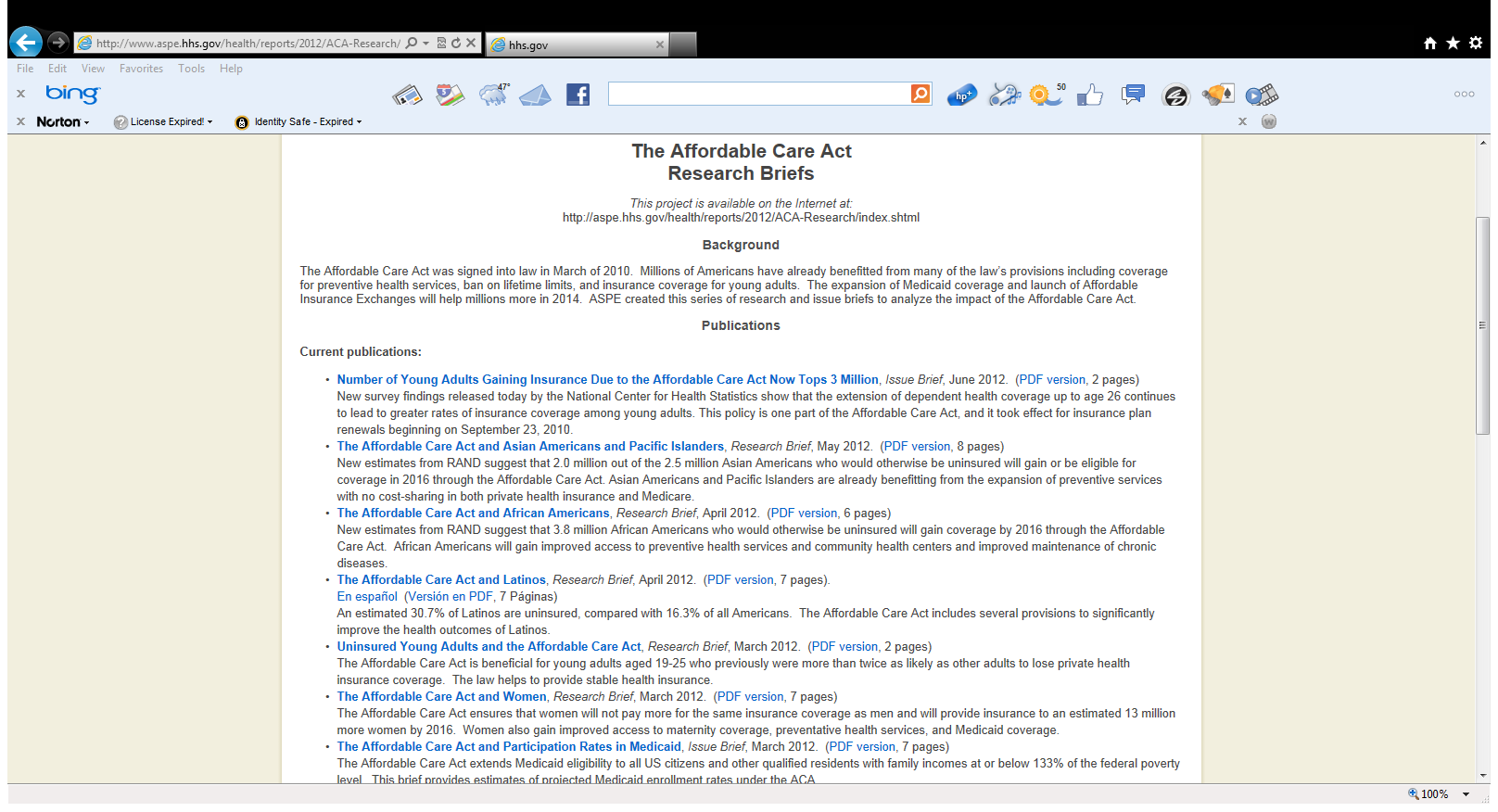 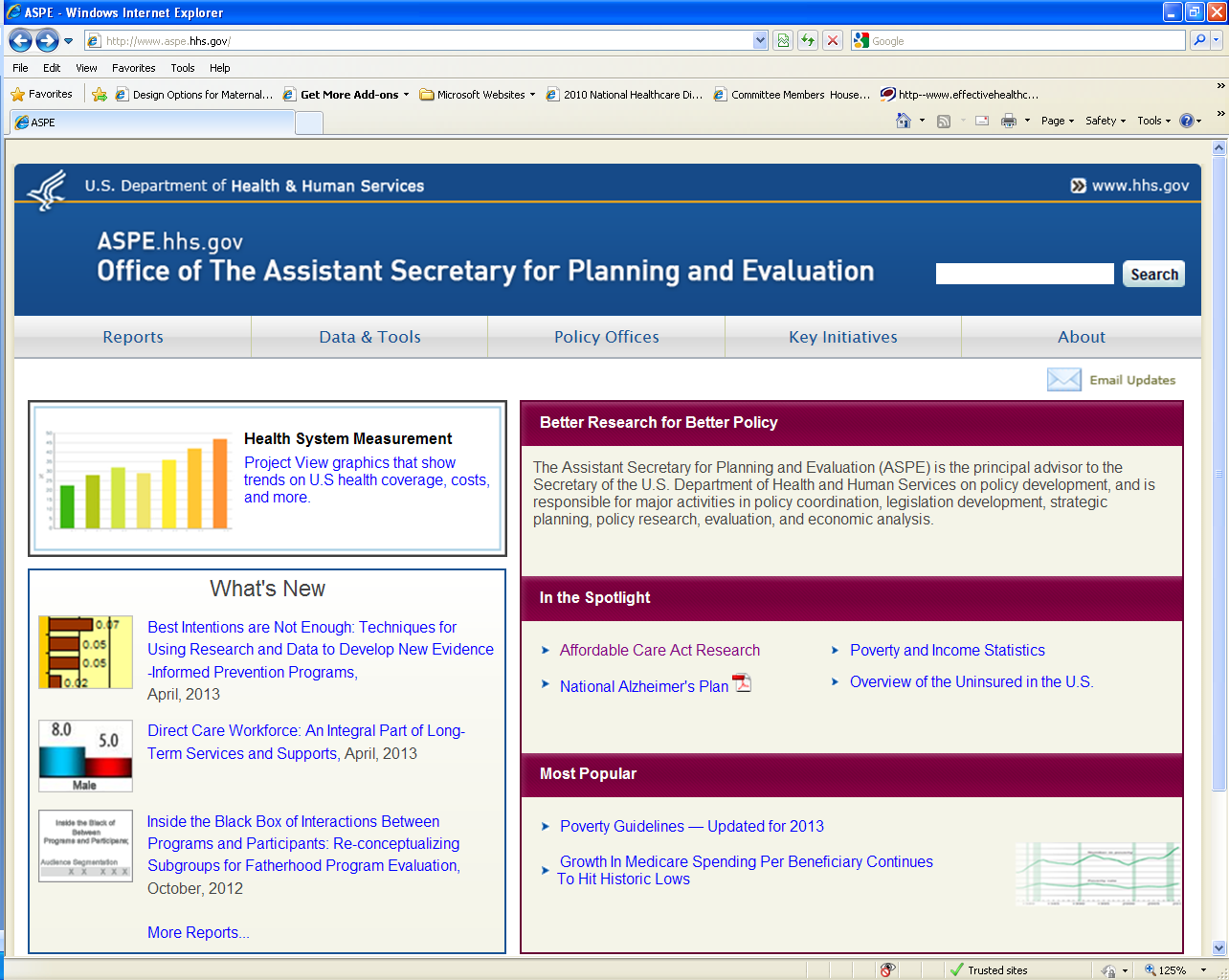 9
Acknowledgements: Laura Skopec at ASPE and Trina Anglin at HRSA for the use of some of their slides on Affordable Care Act and federal resources.
 
Contact information:
Wilma M. Robinson, PhD, MPH 
Office of Adolescent Health
US Department of Health and Human Services
1101 Wootton Parkway, Suite 700
Rockville, MD 20852
Wilma.Robinson@hhs.gov
240-276-8610 (office)
10
For More Information
Use OAH’s Award Winning Website
www.hhs.gov/ash/oah/
	  Follow Us on Twitter
@TeenHealthGov
	  Sign up for E-Updates 
	  Watch us on YouTube
www.youtube.com/teenhealthgov
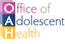 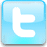 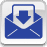 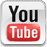 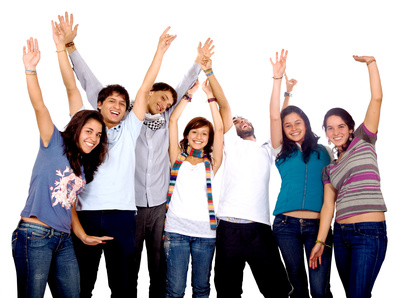 11
11